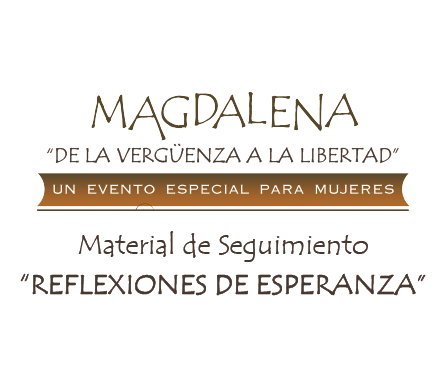 [Speaker Notes: Notas para la Facilitadora : 
Bienvenida y Oración
Es un buen momento para poder poner reglas, pregúntales cuáles puedan ser, te dejamos unos ejemplos : 
Mutear el micrófono mientras se está facilitando, 
Puntualidad
Confidencialidad, entre otras que el mimo grupo ponga]
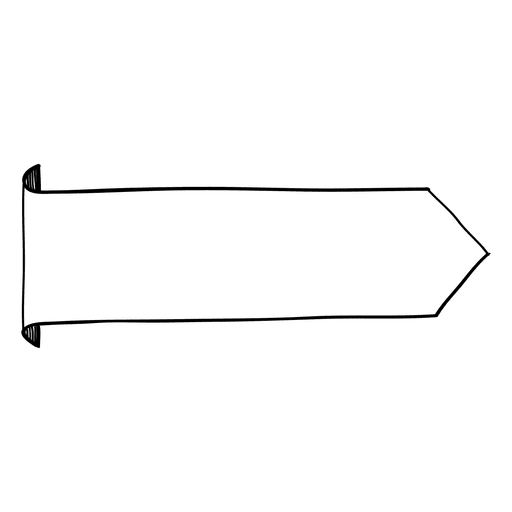 Sesión uno
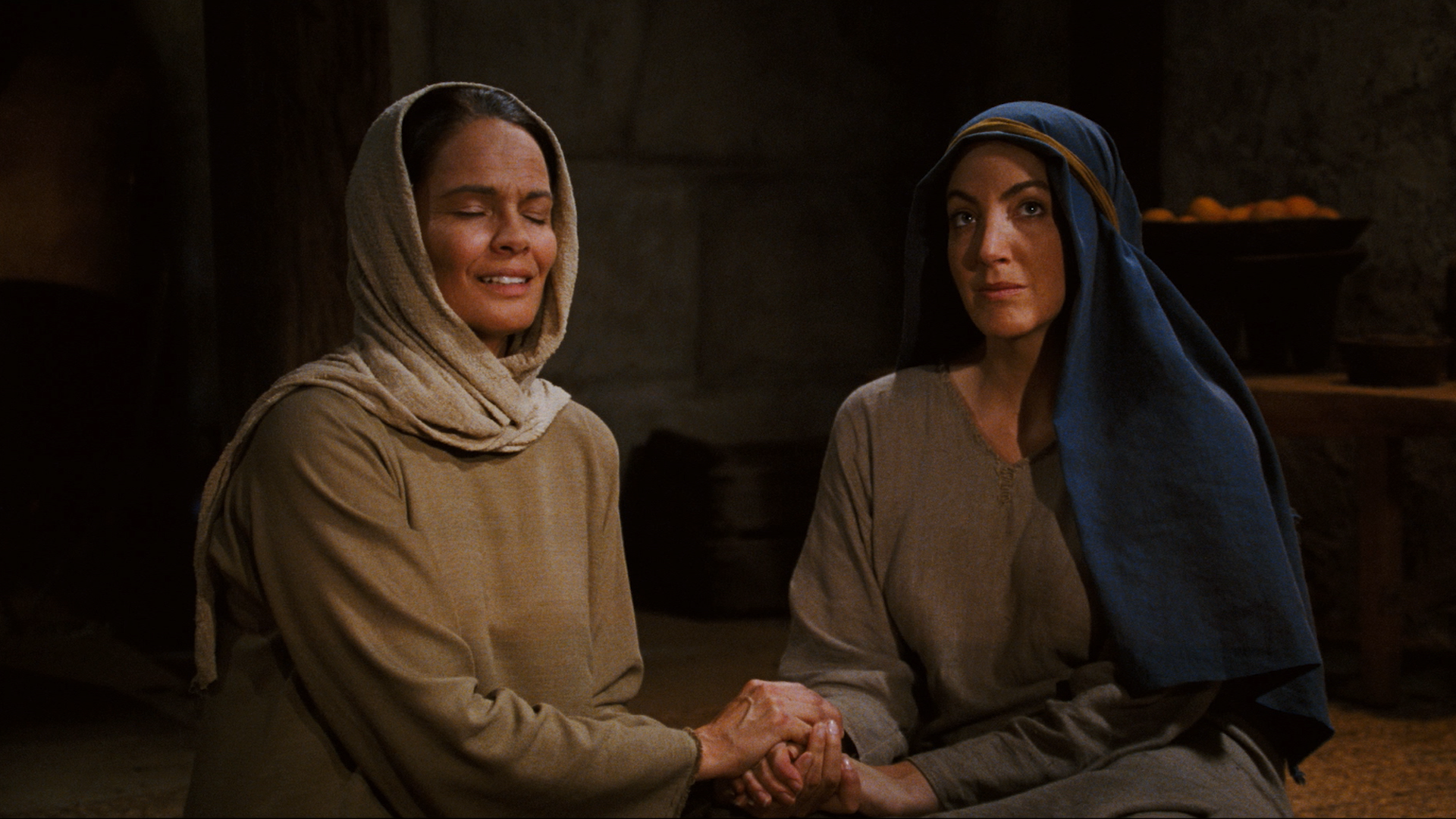 Jesús, nuestro amoroso salvador
Rivka: ¿Será que Él me ve?
[Speaker Notes: Notas para la Facilitadora : 
Recuerde tener listo los siguientes materiales  : 
Segmento de la sesión :  descargado o directamente dando clic en el enlace que está en la día # 4
Animar para que las participantes tengan dónde escribir sus respuestas, una libreta o cuaderno que usen durante toda las sesiones y así puedan apuntar lo que Dios está obrando en sus vidas
Descargar la app GodTools  https://godtoolsapp.com/ o el Sitio Web : https://knowgod.com/es/kgp para poder enseñar a usar la aplicación.]
Conociéndonos...
¿ Cómo ha sido tu caminar por la vida? ¿Cuál es tu historia?

¿Dónde te encuentras en tu viaje de fe? ¿Estás como Rivka, preguntándote si Dios te ve? ¿Actúas como María Magdalena, conociendo y caminando muy cerca de Jesús?
[Speaker Notes: Notas para la Facilitadora : 
Comparte brevemente (1-2 minutos por persona) un poco de tu historia relacionada con las siguientes preguntas:]
Ver
Vamos a recordar el segmento de la historia del día de hoy, mientras lo ves piensa en estas preguntas :

¿Qué te llamó más la atención? y ¿Por qué?
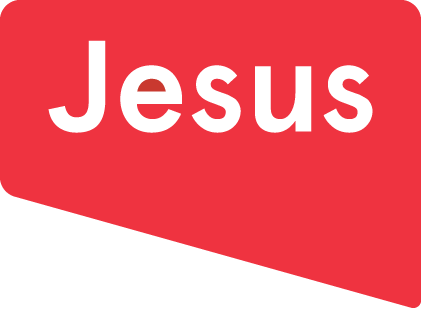 [Speaker Notes: Notas para la Facilitadora :  al dar click al logo de Jesús te llevara al sitio web donde está el segmento, otra forma es si podrías descargar el video en tu computador  
https://www.jesusfilm.org/watch/reflections-of-hope.html/reflections-of-hope-jesus-our-loving-pursuer/spanish-latin-american.html]
Saber
Tu historia tiene un comienzo, un intermedio y eventualmente, un final. Entretejida en cada una de nuestras historias está la prueba visible de un Amoroso Salvador. Aquél que te creó con un propósito y le dió vida y significado a tu historia.
[Speaker Notes: Notas para la Facilitadora : 
Transición  1 : En la película, Rivka dice: “El Dios que creó todo esto, dudo que Él me vea, mucho menos que me conozca. Quizás el Dios Todopoderoso ama a un hombre santo, pero no a alguien como yo”  Al igual que María Magdalena, Rivka y las otras mujeres en la película tienen una historia que contar. Tú tienes una historia que contar. 
Transición  2 : Durante las siguientes semanas, puedes llegar a comprender, al igual que Rivka, que tú le importas a Dios. Él te ve y te conoce y te ama.]
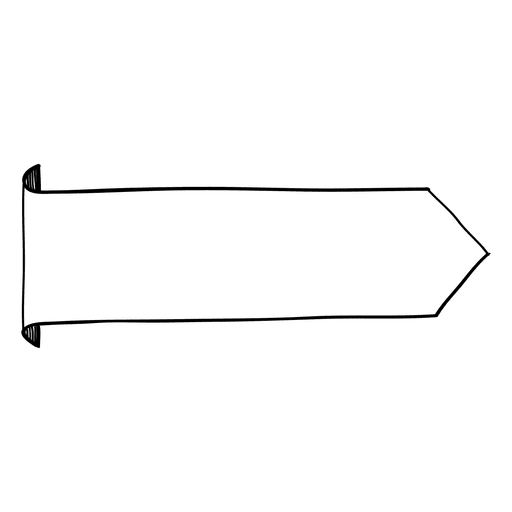 Sabías que
El Dr. Larry Crabb, autor, orador y psicólogo cristiano ha dicho que... “El mayor miedo de una mujer es la invisibilidad.”  
¿Estás de acuerdo con esto? ¿Por qué sí? o ¿Por qué no?

Uno de los nombres de Dios en la Biblia es El Roi, que significa “El Dios que ve.”
[Speaker Notes: Notas para la Facilitadora :
Puedes leerlo tu o pedirle con tiempo a una participante que lo lea
Luego de leer dale tiempo para que puedan responder a la pregunta o comentarios sobre el Sabrías que]
Vivir
DIOS TE VE. Salmo 139:13-18

¿Qué provoca en tu corazón al escuchar estas palabras? 
¿Te es difícil aceptar que Dios te hizo de la manera que eres? ¿Por qué sí? ¿Por qué no?
[Speaker Notes: Notas para la Facilitadora : 
Transición : “No importa en qué etapa de la vida te encuentres, tú vales mucho para Dios. Incluso antes que Él te creara, Él te vio y te conoció.”
Puedes leerlo tu o pedirle con tiempo a una participante que lo busque y lo lea Salmo 139:13-18 13 “Porque tú formaste mis entrañas; Tú me hiciste en el vientre de mi madre. 14 Te alabaré; porque formidables, maravillosas son tus obras; Estoy maravillado, y mi alma lo sabe muy bien. 15 No fue encubierto de ti mi cuerpo, bien que en oculto fui formado y entretejido en lo más profundo de la tierra. 16 Mi embrión vieron tus ojos, y en tu libro estaban escritas todas aquellas cosas que fueron luego formadas, sin faltar una de ellas. 17 ¡Cuán preciosos me son, oh, Dios tus pensamientos! ¡Cuán grande es la suma de ellos! 18 Si los enumero se multiplican más que la arena; despierto, y aún estoy contigo”. (RV60 )
luego toma unos minutos para facilitar las preguntas]
Vivir
Colosenses 1:15-16

¿Quién te creó? ¿Con qué propósito?

¿Qué importancia tiene esto para ti?
[Speaker Notes: Notas para la Facilitadora : 
Puedes leerlo tu o pedirle con tiempo a una participante que lo busque y lo lea : En la Biblia en Colosenses 1:15-16 dice: 15 “Él es la imagen del Dios invisible, el primogénito de toda creación. 16 Porque en él fueron creadas todas las cosas, las que hay en los cielos y las que hay en la tierra, visibles e invisibles; sean tronos, sean dominios, sean principados, sean potestades; todo fue creado por medio de él y para él”. (Reina Valera 1960)
toma unos minutos para facilitar las preguntas]
Vivir
DIOS TE CONOCE. Salmo 139:1-6

¿Qué te dice este pasaje acerca de Dios?
¿Cambia esto tu forma de ver a Dios? Si es así, ¿cómo?
¿Qué te dice este pasaje acerca del cuidado de Dios por ti?

¿Cómo te sientes al conocer estas verdades?
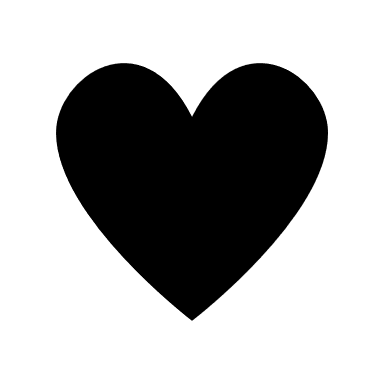 [Speaker Notes: Notas para la Facilitadora :  cuando en una pregunta esté el símbolo de   es una pregunta personal.
Transición : “No importa en qué etapa de la vida te encuentres, tú vales mucho para Dios. Incluso antes que Él te creara, Él te vio y te conoció.”
Puedes leerlo tu o pedirle con tiempo a una participante que lo busque y lo lea Salmo 139:1-6 1 “Oh Jehová, tú me has examinado y conocido. 2 Tú has conocido mi sentarme y mi levantarme; has entendido desde lejos mis pensamientos.  3 Has escudriñado mi andar y mi reposo, y todos mis caminos te son conocidos. 4 Pues aún no está la palabra en mi lengua y he aquí, oh, Jehová, tú la sabes toda.  5 Detrás y delante me rodeaste y sobre mí pusiste tu mano.  6 Tal conocimiento es demasiado maravilloso para mí; alto es, no lo puedo comprender”. (Reina Valera 1960)
luego toma unos minutos para facilitar las preguntas y recuerda la pregunta personal]
Vivir
DIOS TE AMA. Romanos 8:38-39

¿Qué nos separará del amor de Jesús?
¿Dónde debo estar para tener esa seguridad, que nada me apartará de su amor?
[Speaker Notes: Notas para la Facilitadora : 
Transición : “Es asombroso que a pesar de que Dios conoce todo acerca de cada persona (lo bueno, lo malo y lo feo), todavía así Él quiera tener una relación con nosotros. Él te persigue y te ama.”
Puedes leerlo tu o pedirle con tiempo a una participante que lo busque y lo lea Romanos 8:38-39 38 “Por lo cual estoy seguro de que ni la muerte, ni la vida, ni ángeles, ni principados, ni potestades, ni lo presente, ni lo por venir, 39 ni lo alto, ni lo profundo, ni ninguna otra cosa creada nos podrá separar del amor de Dios, que es en Cristo Jesús Señor nuestro”. (Reina Valera 1960)
luego toma unos minutos para facilitar las preguntas]
Decir :
Tú también puedes elegir creer que Jesús te creó, te ve, te conoce y te ama. ¿Le dirías hoy que le crees?
[Speaker Notes: Notas para la Facilitadora : 
Transición :  Quizás tú eres como Rivka y llevas mucho tiempo preguntándote si Dios te ve, te conoce y te ama.  Al final de la película, Rivka elige creer que realmente Dios la ama y pone su fe en Jesús. A través de una simple oración, como la siguiente : “Dios, mi Padre Celestial, tú eres santo y justo. Gracias por amarme. He pecado contra ti. Gracias por enviar a Jesús, el Mesías prometido, para destruir la maldición de la culpa y la vergüenza. Gracias porque Él murió en mi lugar. Quiero seguirte mi Señor y Salvador. Gracias por perdonarme y aceptarme. Amén”.
Después de la pregunta,  dales un tiempo y pregúntales si alguien hizo la oración, si es así dile que la repita frase por frase después de ti.]
Profundizando:
Si ya escogiste creer estas verdades acerca de Jesús, o si aún estás luchando con la duda, toma un tiempo para hablar con Dios acerca de ellas. 

Si Dios te muestra algo acerca de tus dudas, por favor considera compartirlo con el grupo en la siguiente reunión.
[Speaker Notes: Notas para la Facilitadora : 
Anímales a que revisa los versículos anteriores y que reflexionen en ellos durante la semana. 
Para profundizar más sobre el tema o para su crecimiento espiritual diles que puedan leer el folleto de las 4 Leyes espirituales, pueden descargar la aplicación :  
GodTools : https://godtoolsapp.com/
Sitio Web : https://knowgod.com/es/kgp]
Próxima reunión :
[Speaker Notes: Notas para la Facilitadora : 
Termina en oración
Anímales a contar a alguien la historia de hoy
Para la siguiente sesión, cada participante debe tener 1 hoja en blanco.
Recuérdales la fecha y hora de su próxima reunión]